web-pvtools - PV client tools for web
Lin Wang
wanglin@ihep.ac.cn
Controls Group, Accelerator System Division, CSNS
Dongguan Campus of IHEP (Institute of High Energy Physics)


Spring 2025 EPICS Collaboration Meeting
Apr 7 – 11, 2025, held at ISIS
Content
（1）Scenario
（2）Design
（3）Implementation and usage
（4）Deployment and configurations
（5）Use cases
（6）Summary
2
Scenario
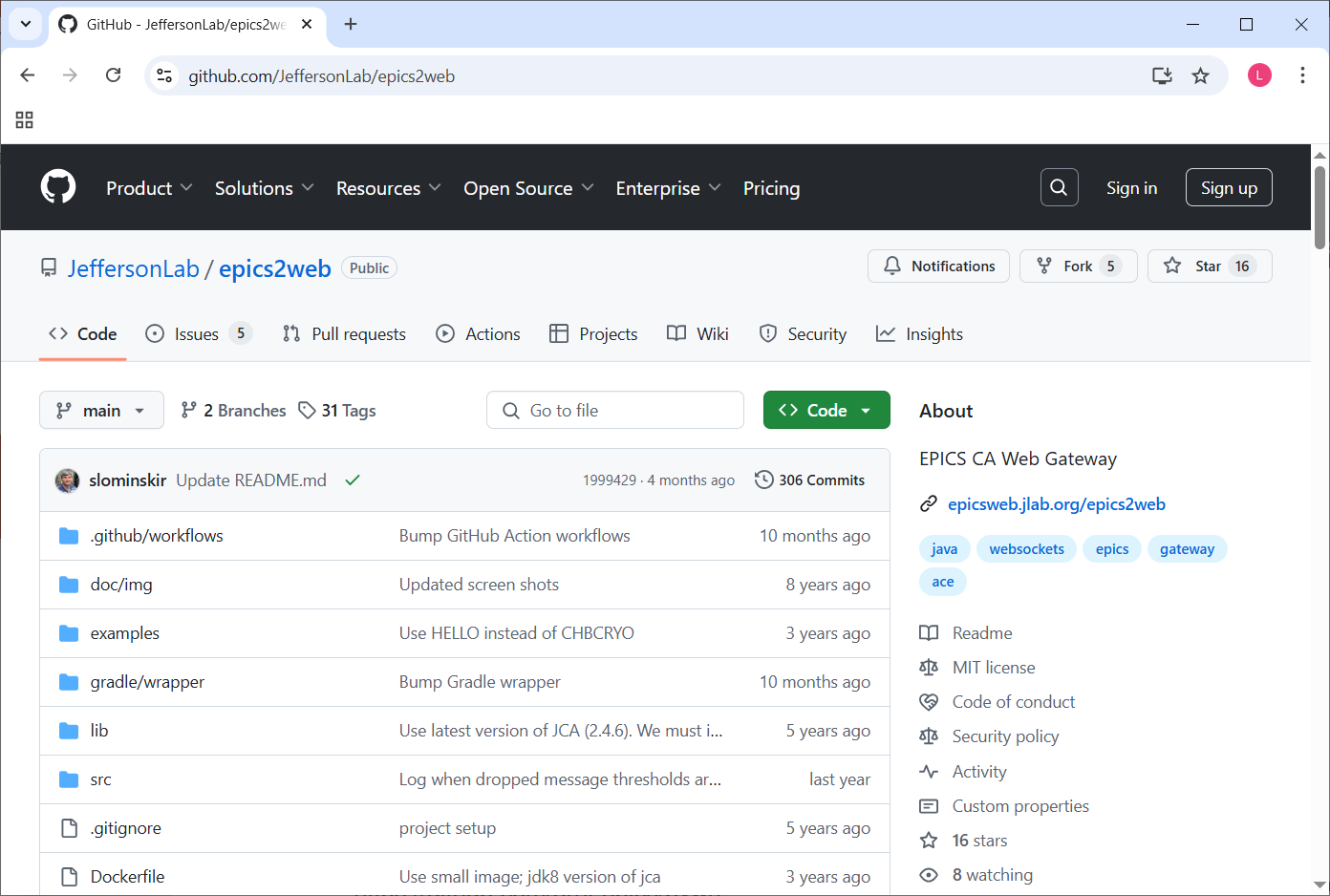 Motivation
Interested in developing web-based EPICS tools
Based on web development experience
Based on EPICS usage experience
But not easy to develop from scratch
Inspiration
epics2web
Monitors EPICS Channel Access over the web
https://github.com/JeffersonLab/epics2web
pvws
Web Socket for PVs
https://github.com/ornl-epics/pvws
GitHub page for epics2web
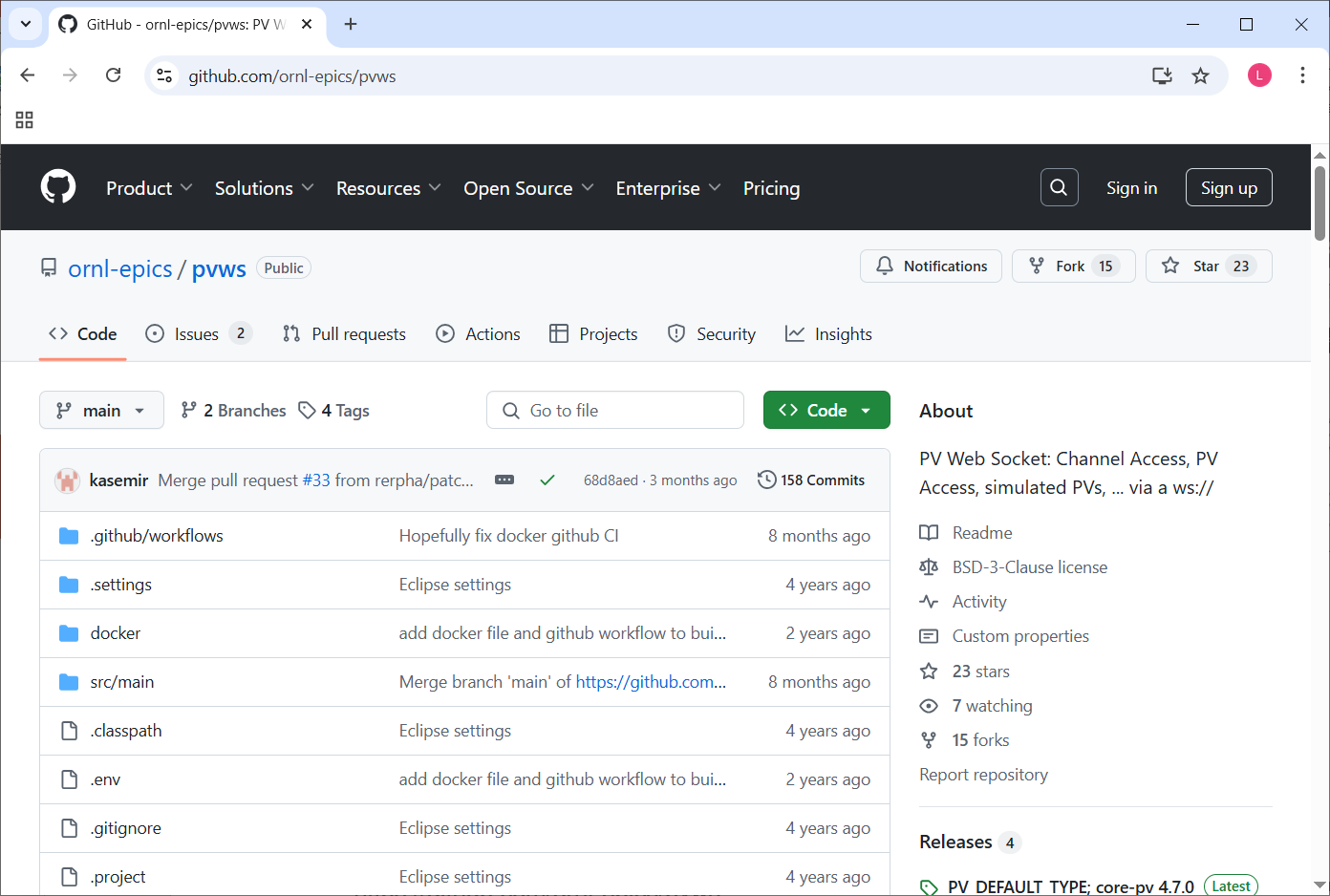 GitHub page for pvws
3
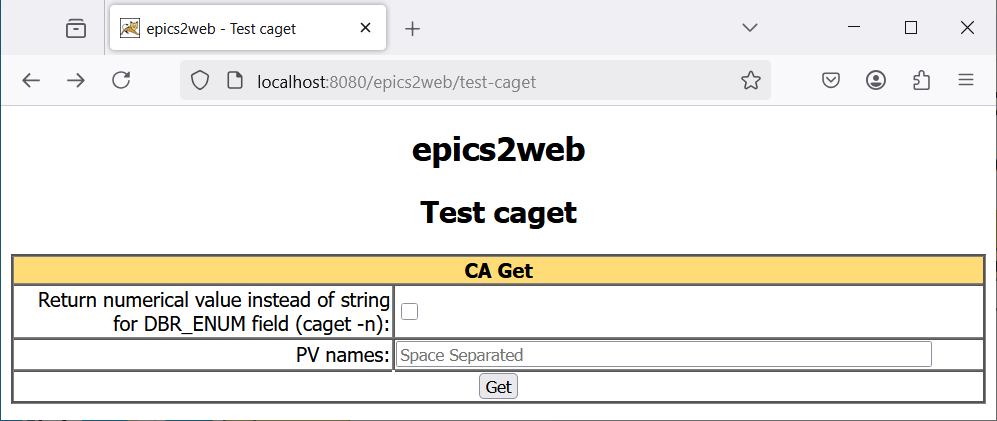 epics2web
Provides camonitor using WebSocket
Provides caget using REST service
Provides JSP web pages to get and monitor
Runs on Apache Tomcat
Supports Channel Access using JCA library
import com.cosylab.epics.caj.CAJContext;
import gov.aps.jca.CAException;
import gov.aps.jca.Monitor;
caget page
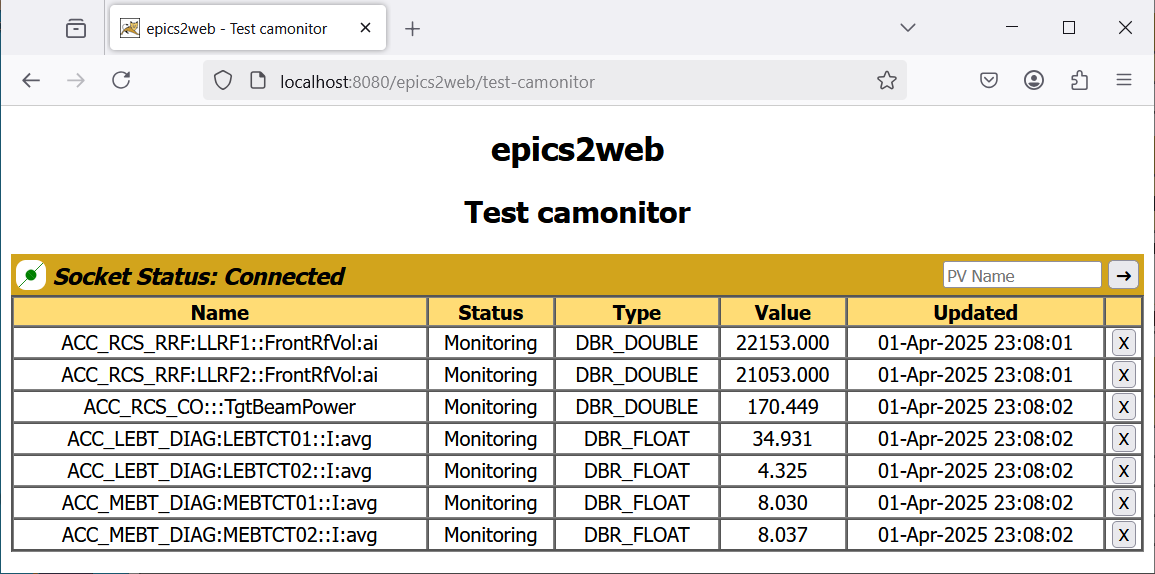 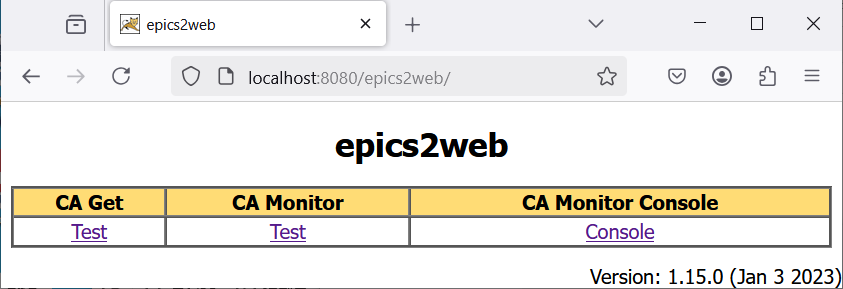 camonitor page
Home page
4
pvws
Provides camonitor using WebSocket
Provides caput also using WebSocket
Provides pvws summary using REST service
Runs on Apache Tomcat
Supports CA and PVA using Phoebus core-pv
import org.phoebus.pv.PV;
import org.phoebus.pv.PVPool;
Supports both scalar and array data
Provides JSP web pages to demonstrate usage
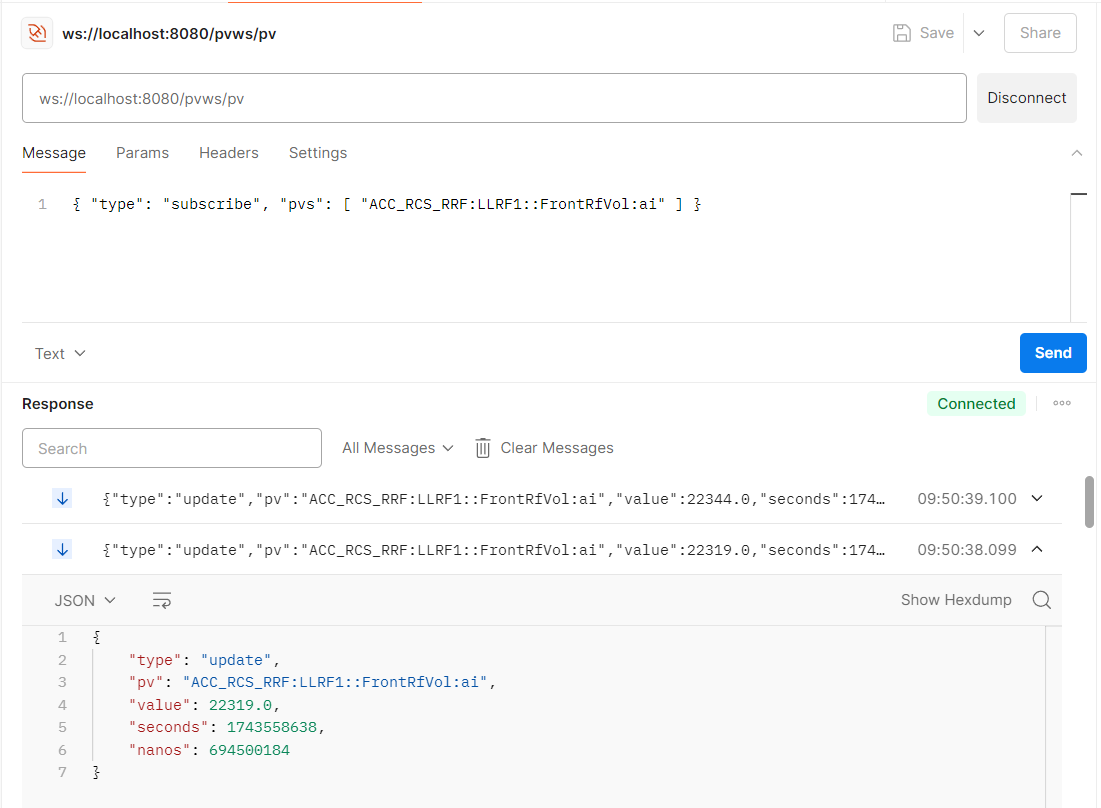 Accessing pvws using Postman
5
What web-pvtools wants to be?
Provides camonitor using WebSocket
Both epics2web and pvws feature
Provides caget and caput using REST service
epics2web feature
Supports both Channel Access and PV Access
pvws feature
Supports both Scalar and Waveform PVs
pvws feature
Provides web tool for camonitor
Epics2web feature
Provides more web tools: caget, caput, camonitor CLI, cainfo, probe, StripTool, X/Y Plot
New feature
6
Design
web-pvtools uses a front-end and back-end separation architecture
Backend
Interacts with IOC using CA and PVA
Provides WebSocket server and REST service to frontend
Frontend
Interact with backend using HTTP and WebSocket
Provides web pages for different PV tools
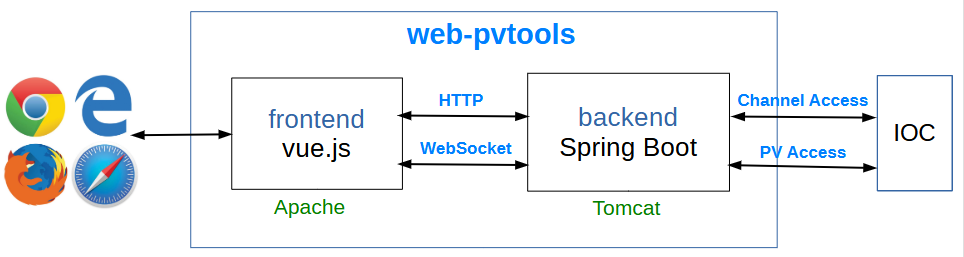 Architecture
7
Backend
Customized version of pvws
Refactor using Spring Boot framework
Simplify REST service implementation
Include embedded Tomcat server
Run as standalone JAR file
Add caget / caget in REST service
Add more fields in WebSocket data
connected, pv_type, size
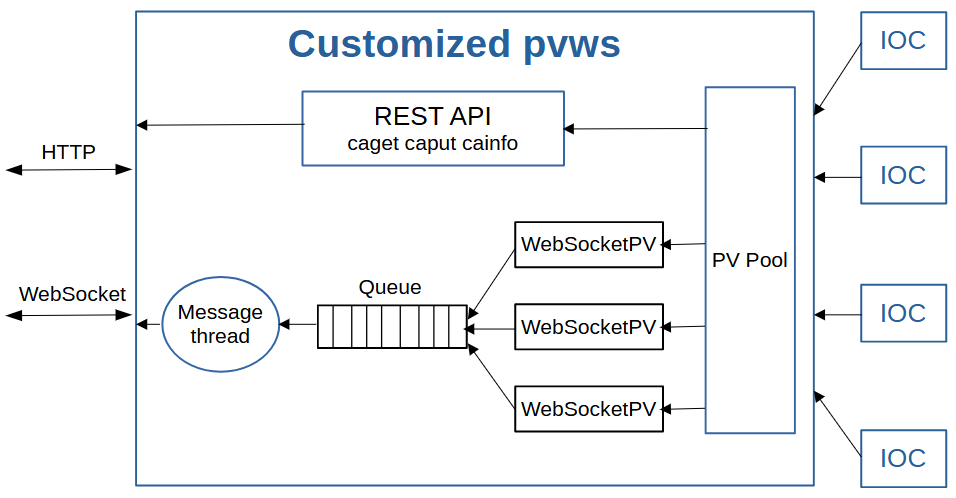 Block diagram for backend
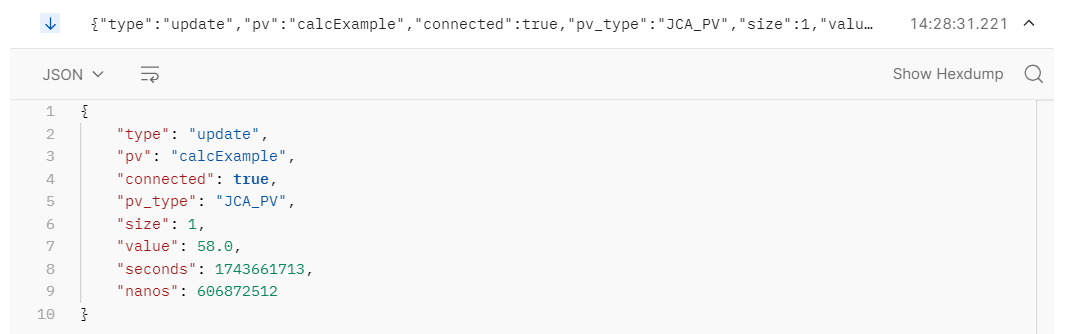 Block diagram for backend
8
Frontend
Single Page Applications framework: Vue.js 
Two-way data binding
Various component libraries available to choose from
Component library: PrimeVue
HTTP client library: Axios
Charting library: ApexCharts
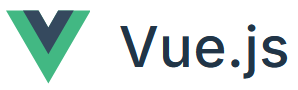 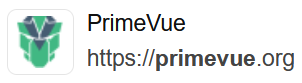 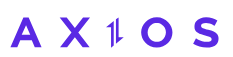 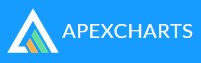 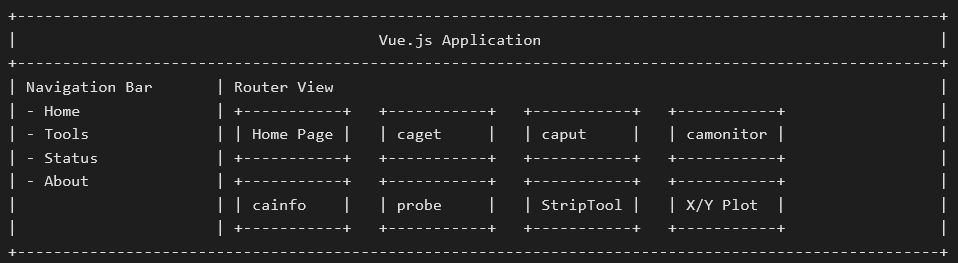 Textual block diagram for frontend
9
Backend implementation: Spring Boot
Refactor using Spring Boot framework
Add Spring Boot related dependencies and plugins to pom.xml
Add @Component annotation to WebSocket.java to enable Java WebSocket API in Spring Boot
Add Spring Boot application entry point
Replace Servlet with Spring Boot REST API
JAR file instead of WAR is generated when building
The JAR file can be run using the java -jar command
$ java -jar pvwa-0.0.1-SNAPSHOT.jar
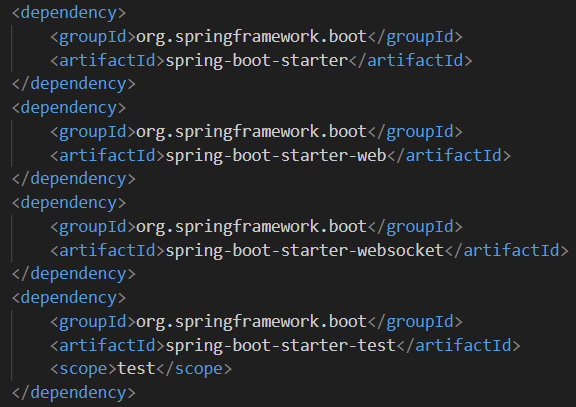 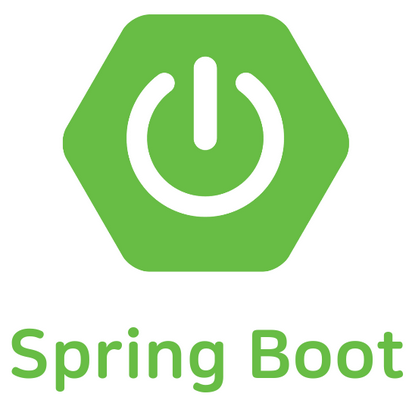 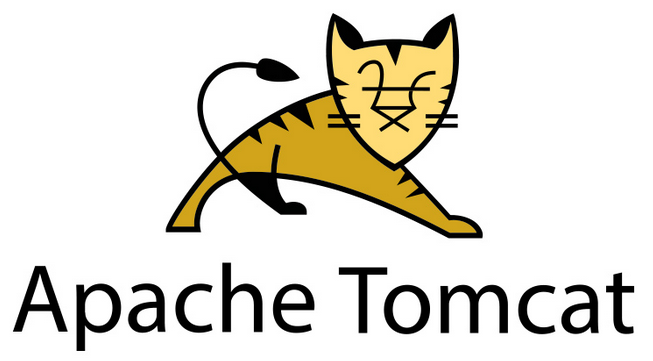 Spring Boot dependencies in pom.xml
10
Backend implementation: caget
Critical problems after org.phoebus.pv.PVPool.getPV(name)
org.phoebus.pv.PV.read() returns null if connection not established
org.phoebus.pv.PV.asyncRead() throws an exception if connection not established
Solution
Split the timeout into time slices for iteration
https://github.com/wanglin86769/web-pvtools/blob/master/pvwa/src/main/java/pvwa/controller/PVReadController.java
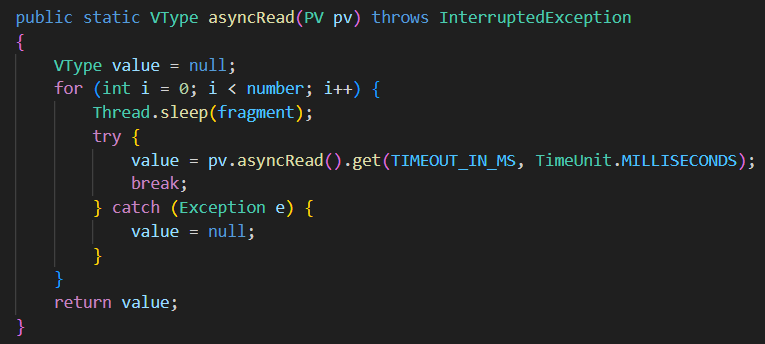 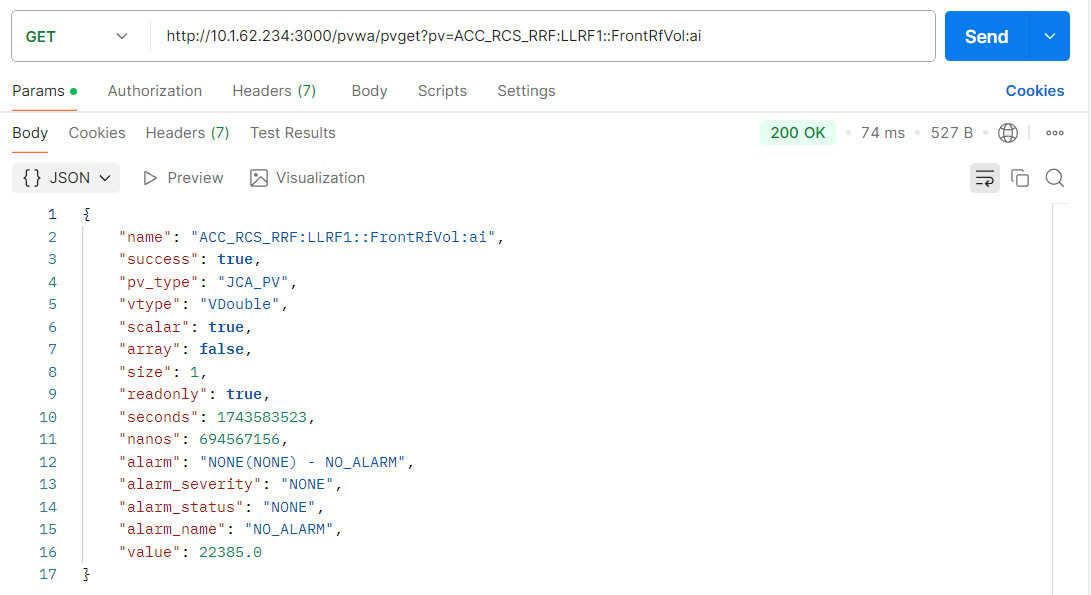 Data format for caget
11
asyncRead() iteration
Backend implementation: caput
Critical problems
pv.read() after pv.write() may return old value instead of new value using org.phoebus.pv.PV
Solution
Use “async” variant of write() to await completion of the write
https://github.com/wanglin86769/web-pvtools/blob/master/pvwa/src/main/java/pvwa/controller/PVWriteController.java 
caput returns both old value and new value
The execution order of read and write operations
1. asyncRead(): read old value
2. asyncWrite(): write new value
3. read(): readback new value
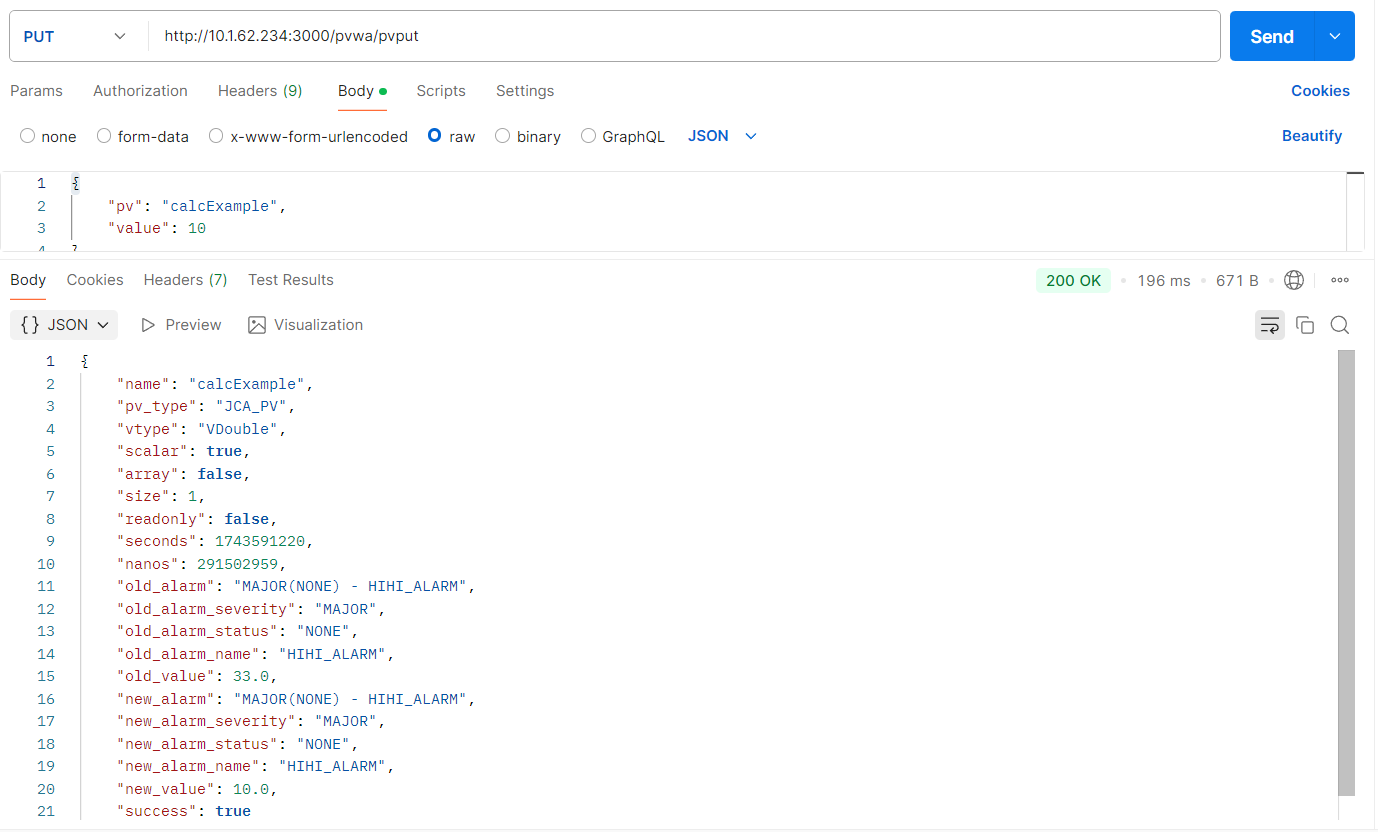 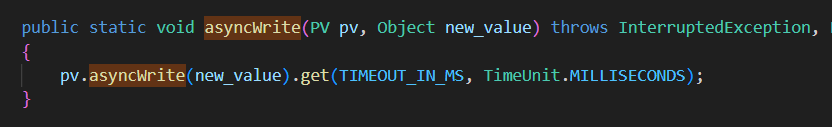 asyncWrite() invocation
Data format for caput
12
Frontend implementation
Web pages for PV tools
Home (PV Status Monitor)
caget, caput, camonitor, cainfo
probe, StripTool, X/Y Plot
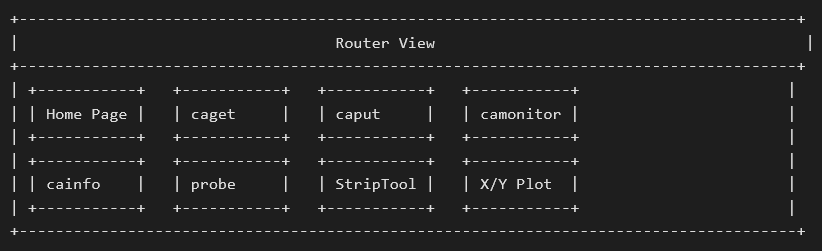 Web pages in frontend
13
Frontend implementation: PV Status Monitor
Implementation
Monitor PV status using WebSocket
Supports both CA and PVA
Supports both scalar and waveform
PVs are stored in LocalStorage and can be loaded when refreshing
Usage
PVs can be added or deleted
Multiple PVs can be added at once
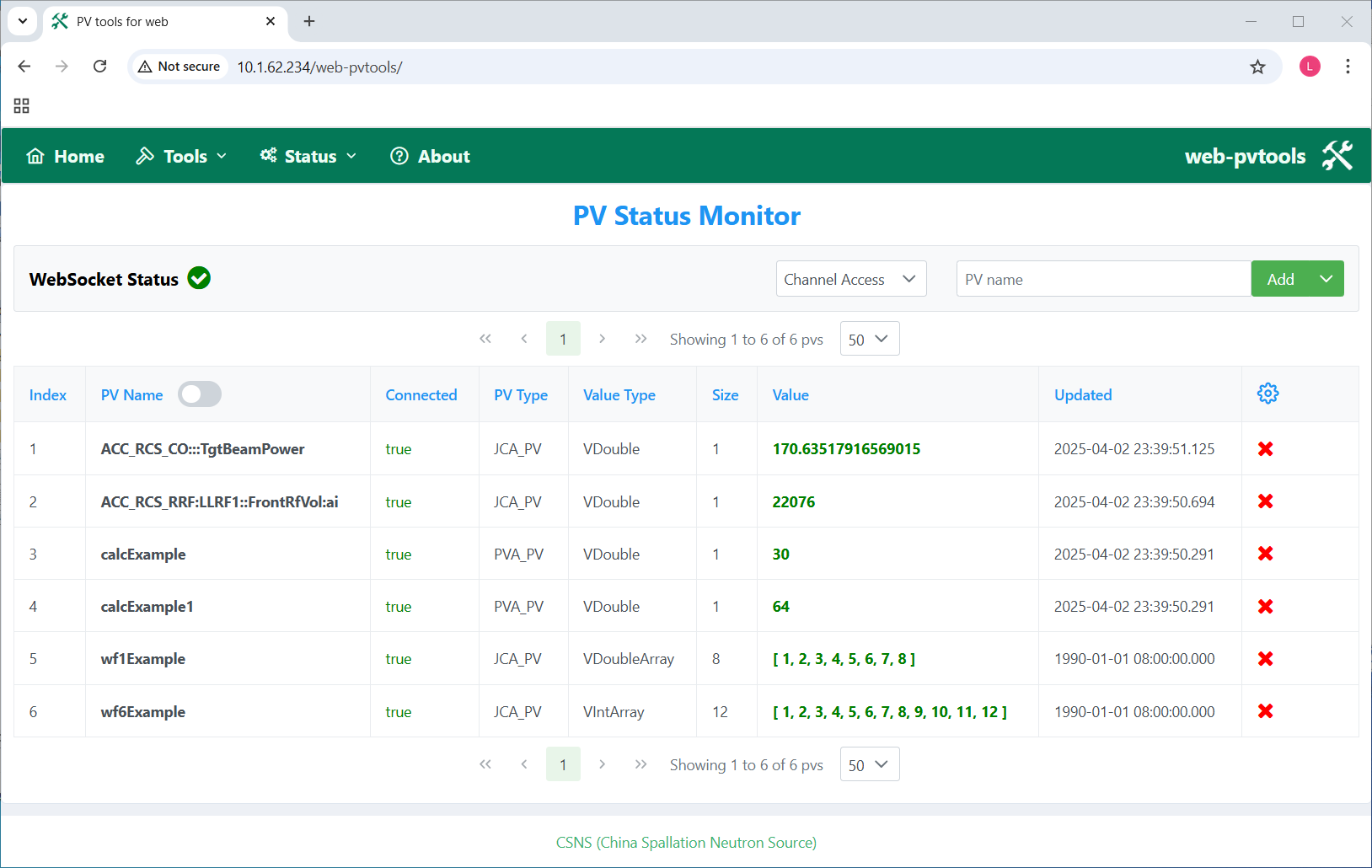 14
Frontend implementation: caget
Fetch PV value using REST API
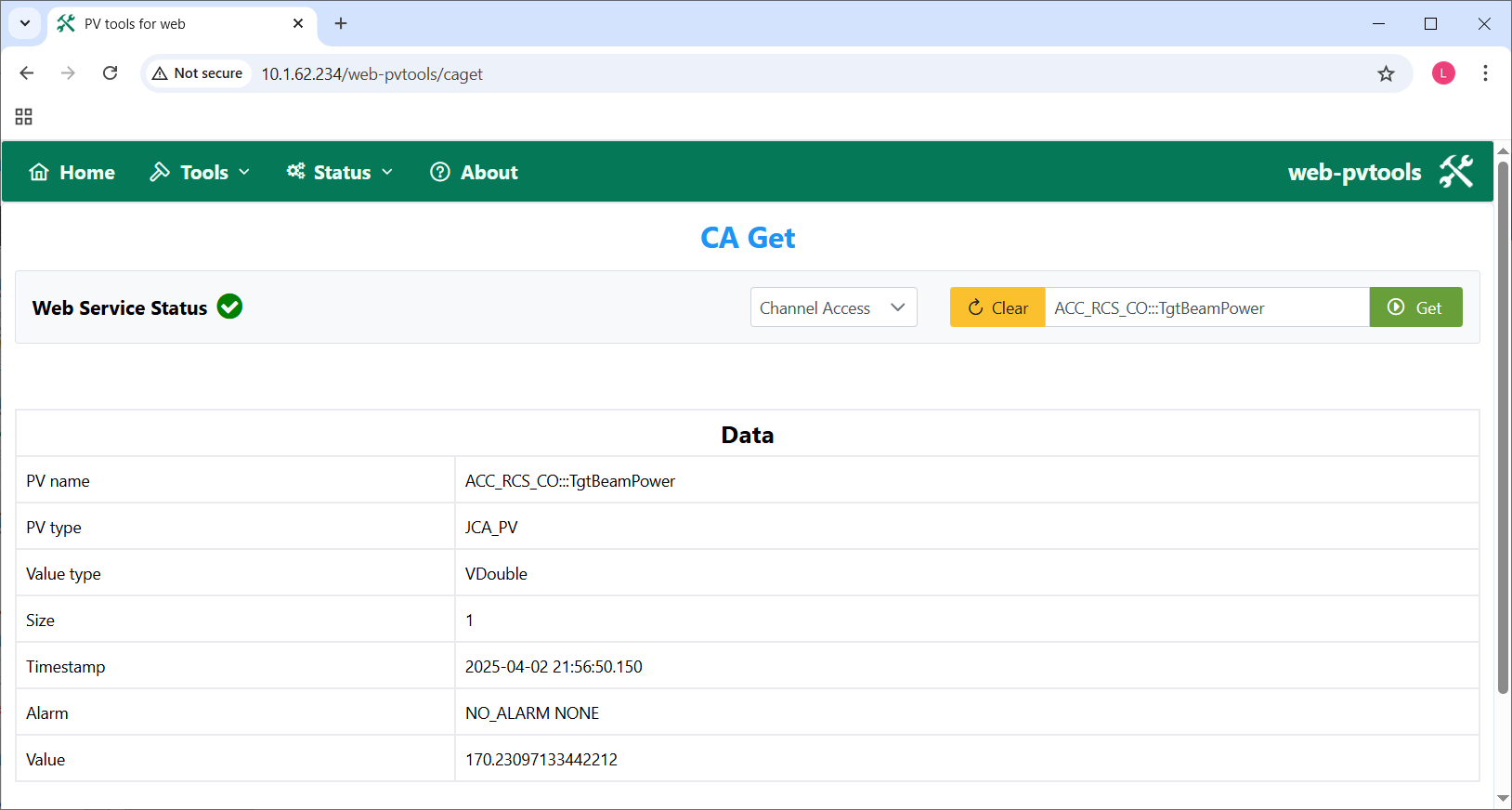 15
Frontend implementation: caput
Write PV value using REST API
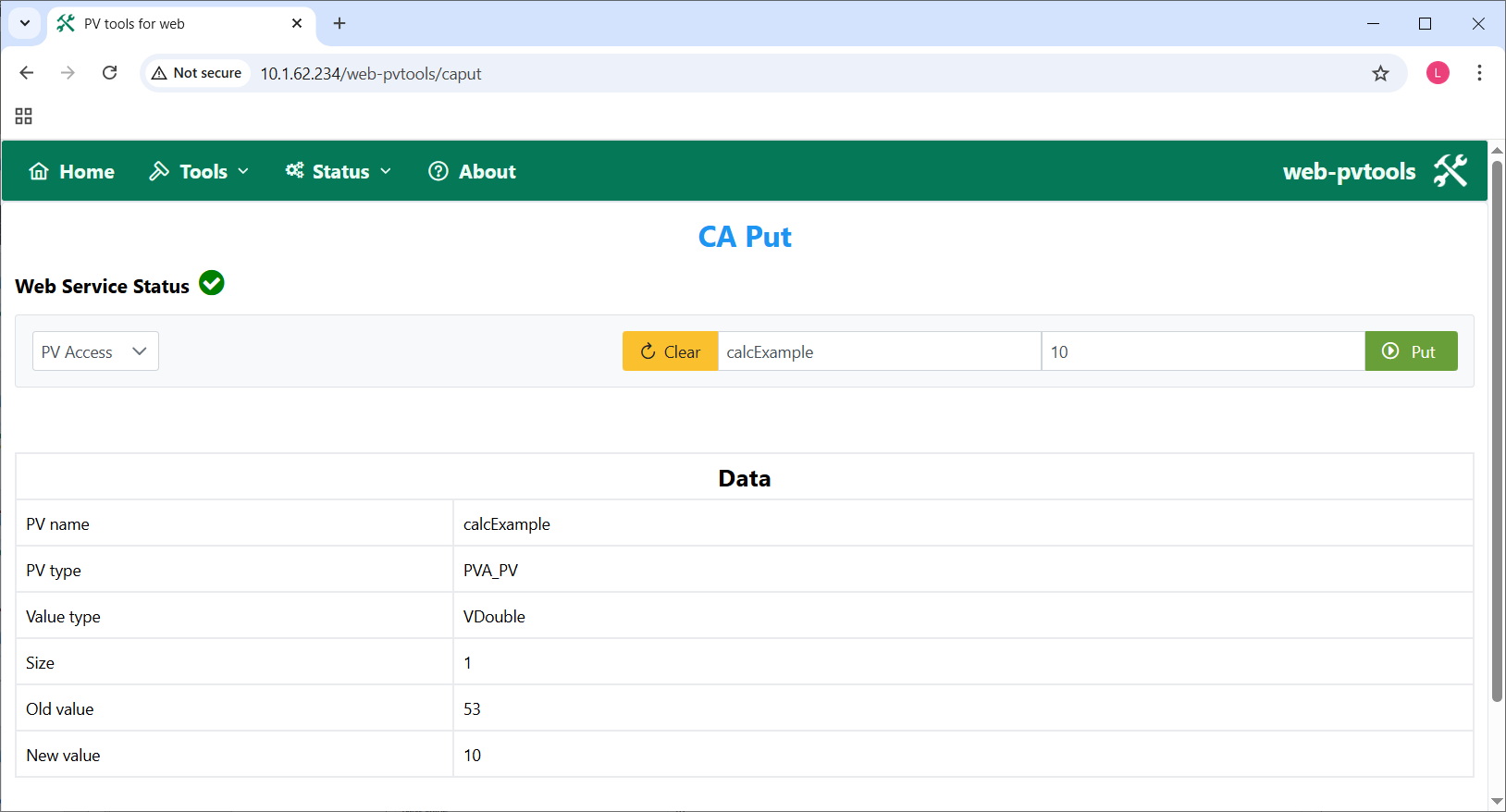 16
Frontend implementation: caput
Support array data separated by commas or spaces
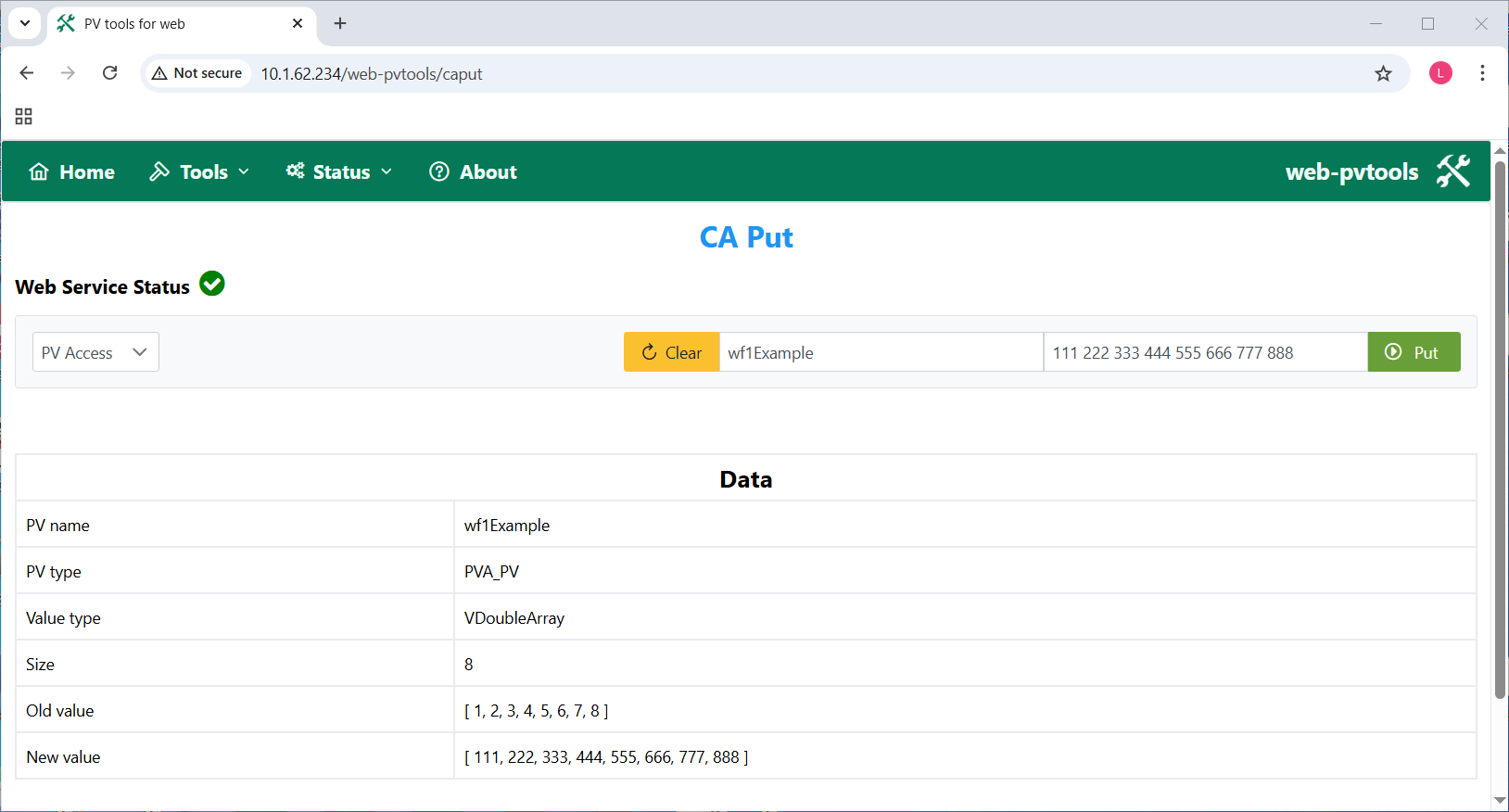 17
Frontend implementation: camonitor
Implementation
Behaves like camonitor CLI using WebSocket.
Uses a string array to store the data to display.
A key point: ensure the data display updated, then move the scrollbar to the bottom.
Usage
CA and PVA can be selected
Click “Start” to start monitor
Click “Stop” to stop monitor
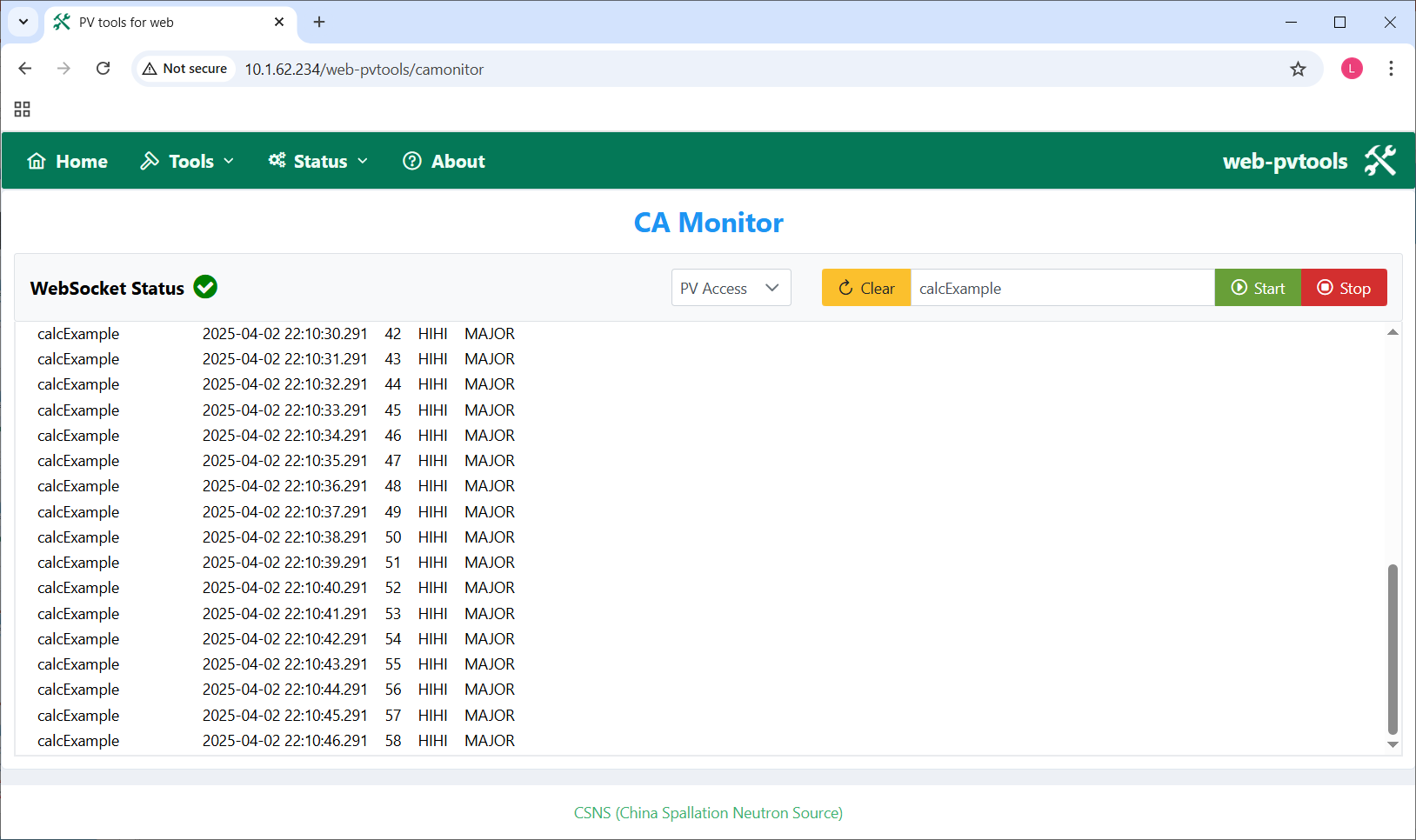 18
Frontend implementation: cainfo
Fetch PV info using REST API
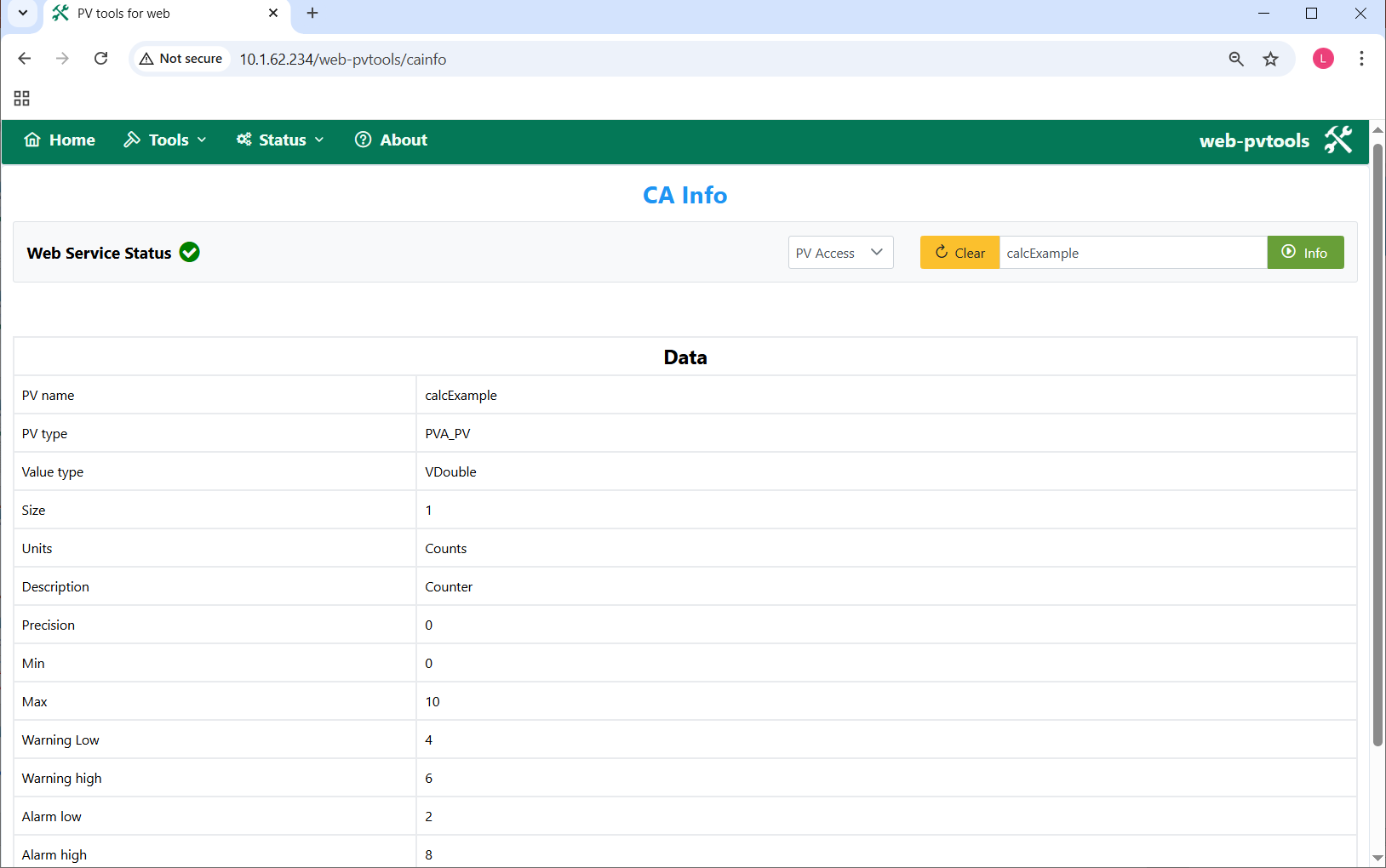 19
Frontend implementation: probe
Implementation
Fetch PV value using REST API
Fetch PV info using REST API
Write to PV using REST API
Monitor PV value using WebSocket
Usage
Press “Enter ” to fetch PV value 
Click “Start” to start monitor
Click “Stop” to stop monitor
CA and PVA can be selected
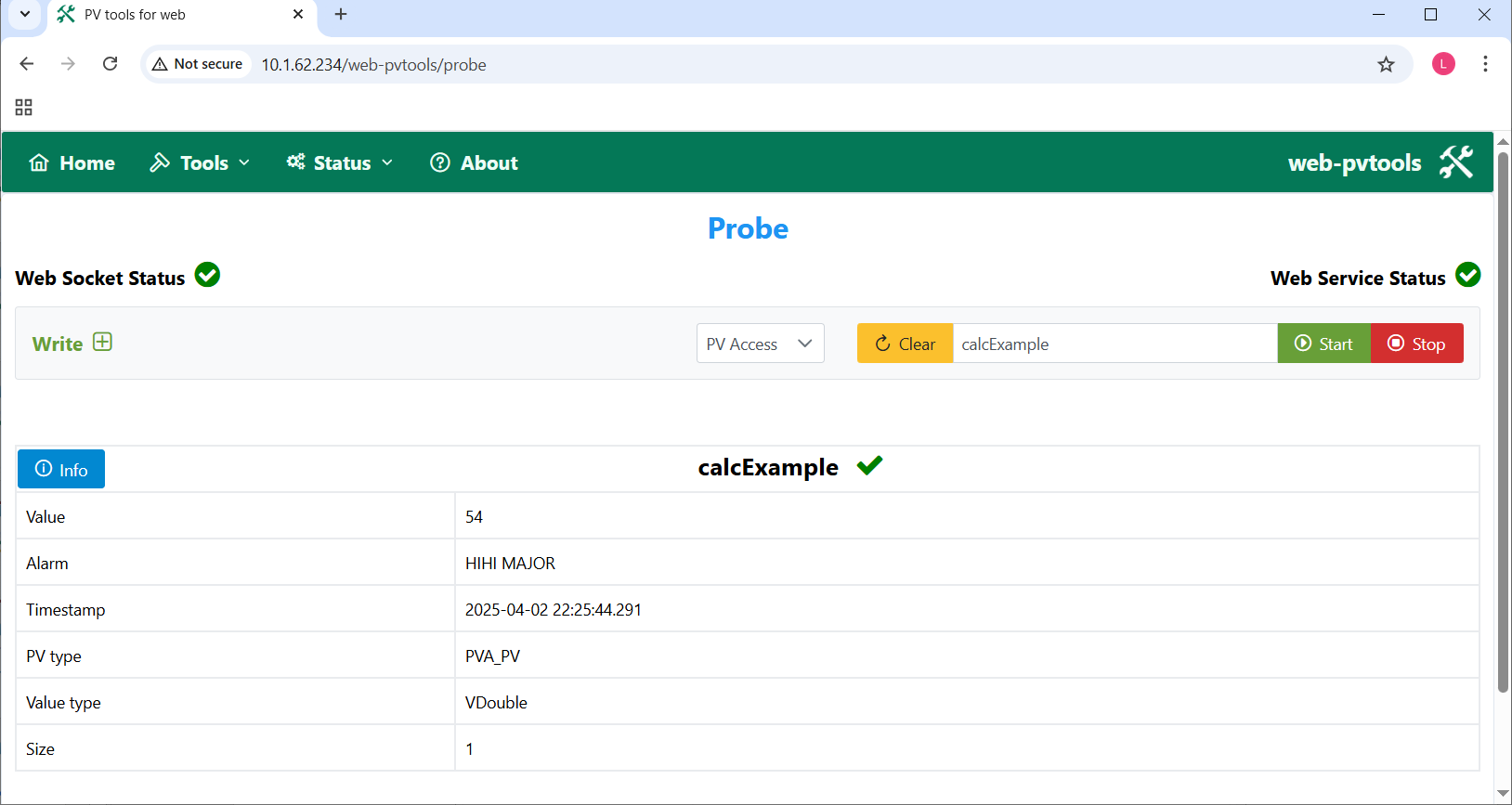 20
Frontend implementation: probe
Click “Info” button to display PV info
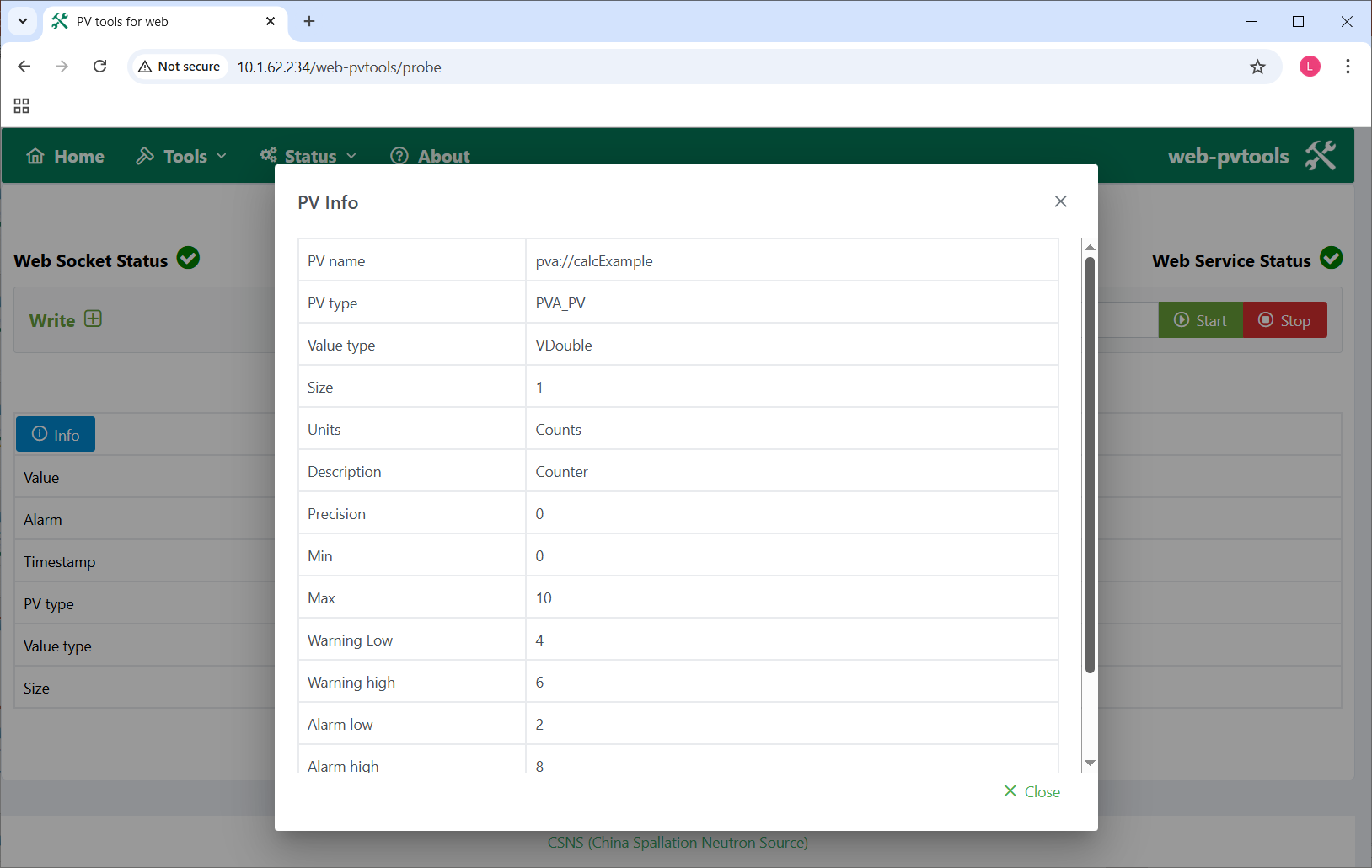 21
Frontend implementation: probe
Open “Write” area to execute caput
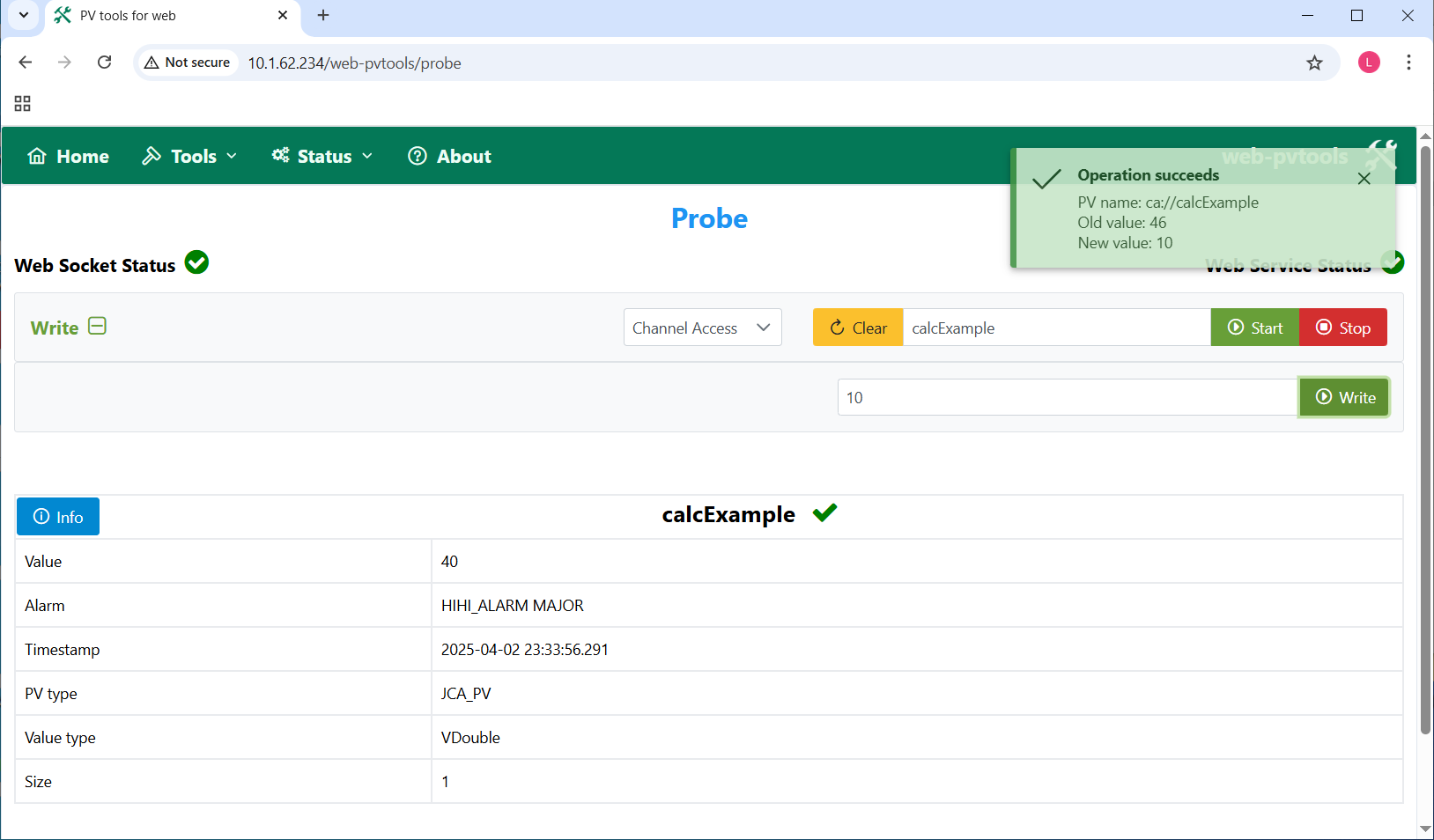 22
Frontend implementation: StripTool
Implementation
Monitor the curve of PV changes over time
Uses ApexCharts charting library
Set type field of xaxis to “datetime” for timestamp
Updates the curve and extend the x-axis if needed when new data arrives
Usage
CA and PVA can be selected
PVs can be added, removed, started, stopped
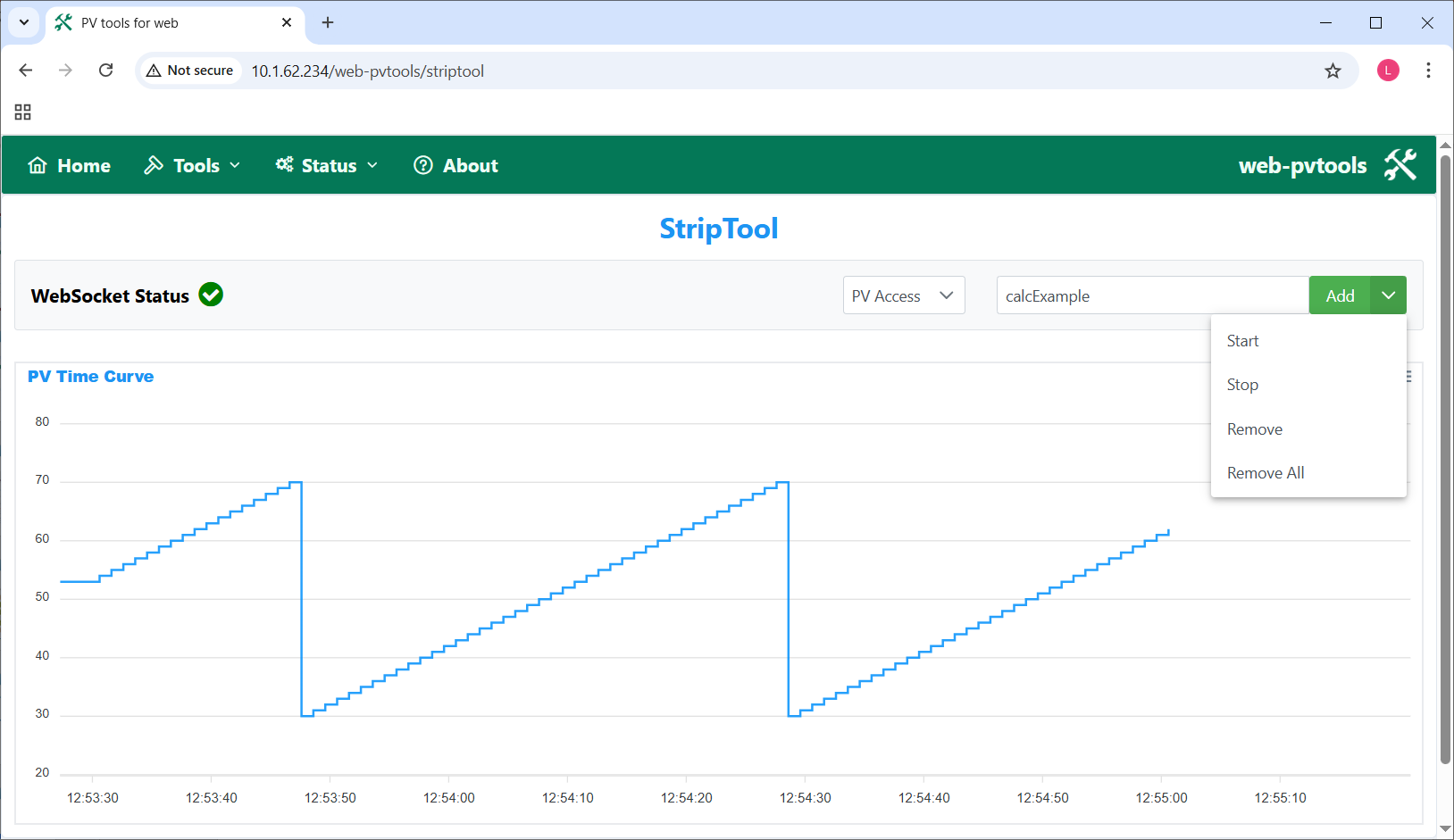 23
Frontend implementation: X/Y Plot
Implementation
Monitor the curve of waveform PV using WebSocket
Uses ApexCharts charting library
Set categories field of xaxis to represent the number of points in the waveform
Updates the curve and the x-axis when new data arrives
Usage
CA and PVA can be selected
PVs can be added, removed, started, stopped
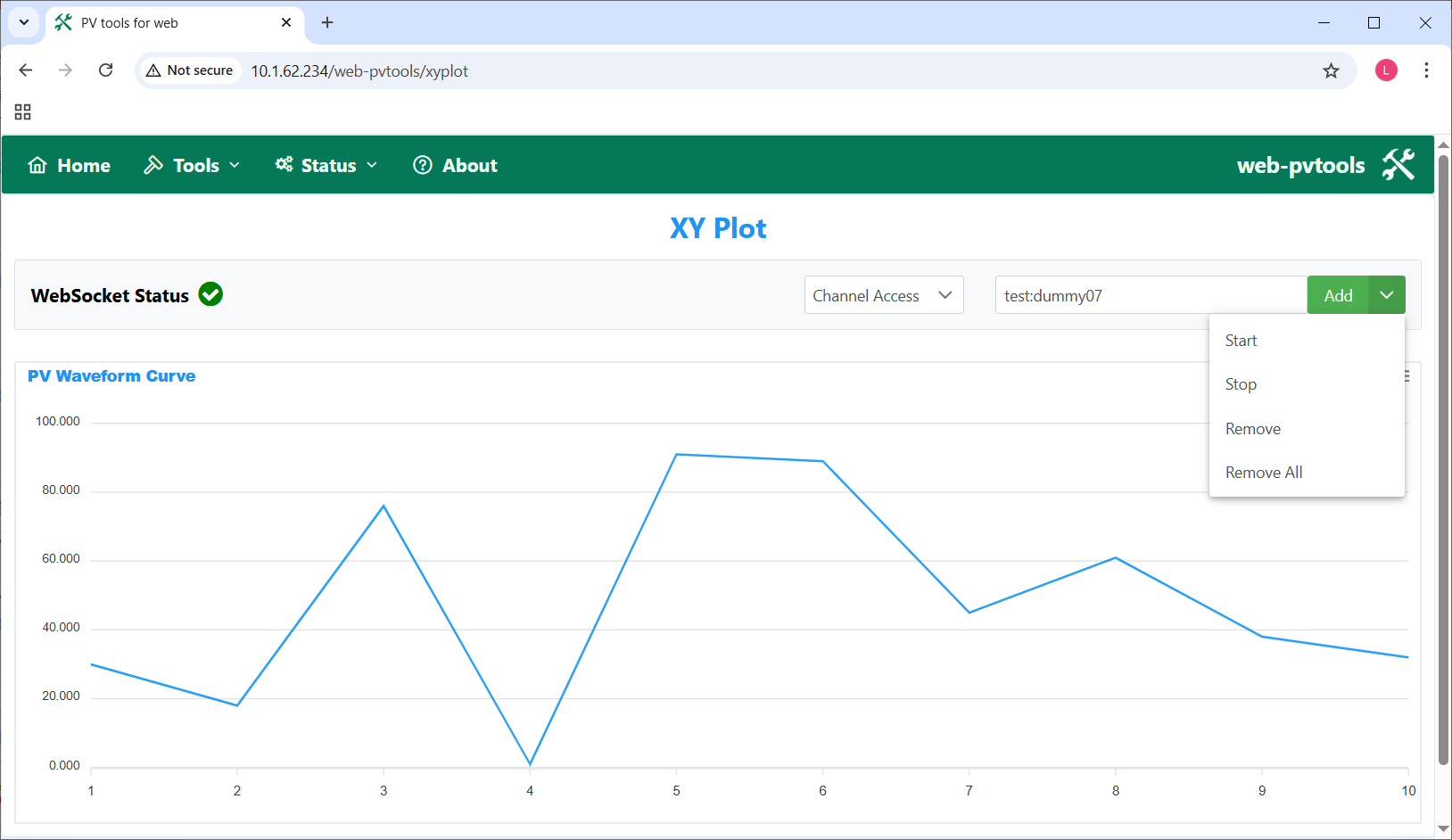 24
Deployment and configurations
Deployment with Apache http server and Oracle JDK
$ cd pvwa
$ mvn clean install
$ java -jar target/pvwa-0.0.1-SNAPSHOT.jar
$ cd webclient
$ npm ci
$ npm run build
$ cp -r dist/* /var/www/html
Deployment with Docker
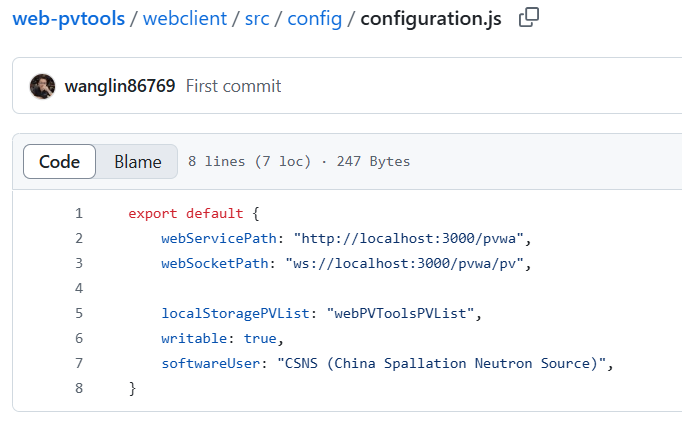 $ cd web-pvtools
# docker compose build --no-cache
# docker compose up
Configurations
If writable is false, caput page and write area inside probe page are not available.
25
Use cases
web-pvtools has been deployed at CSNS office network
Use case #1
Archiver users provide PV list to archive
Check the status of multiple PVs at once before archiving
Use case #2
Other high level applications want to fetch current PV value
REST API is more straightforward and easy-to-use compared to WebSocket
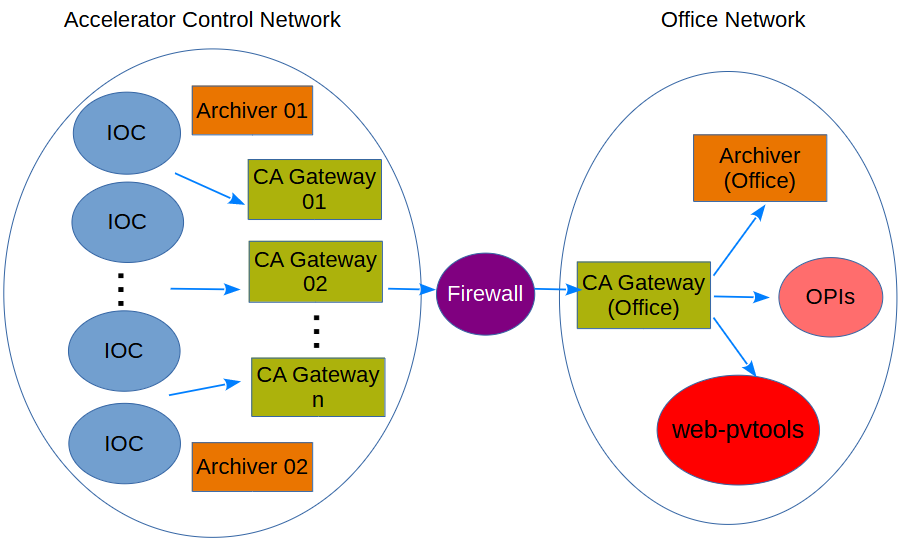 web-pvtools deployment at CSNS
26
Summary
web-pvtools includes a series of PV client tools that can access IOCs via web browsers.
This work is inspired by epics2web and pvws.
It was developed in 2024.
It supports both Channel Access and PV Access.
Deployed at CSNS to check PV status before archiving and provide REST API to other applications.
Github link
https://github.com/wanglin86769/web-pvtools 
Development team
Design & Implementation:    Lin Wang     wanglin@ihep.ac.cn
Line Manager:    Yuliang Zhang    zhangyl@ihep.ac.cn
27
Thanks for your attention!
28